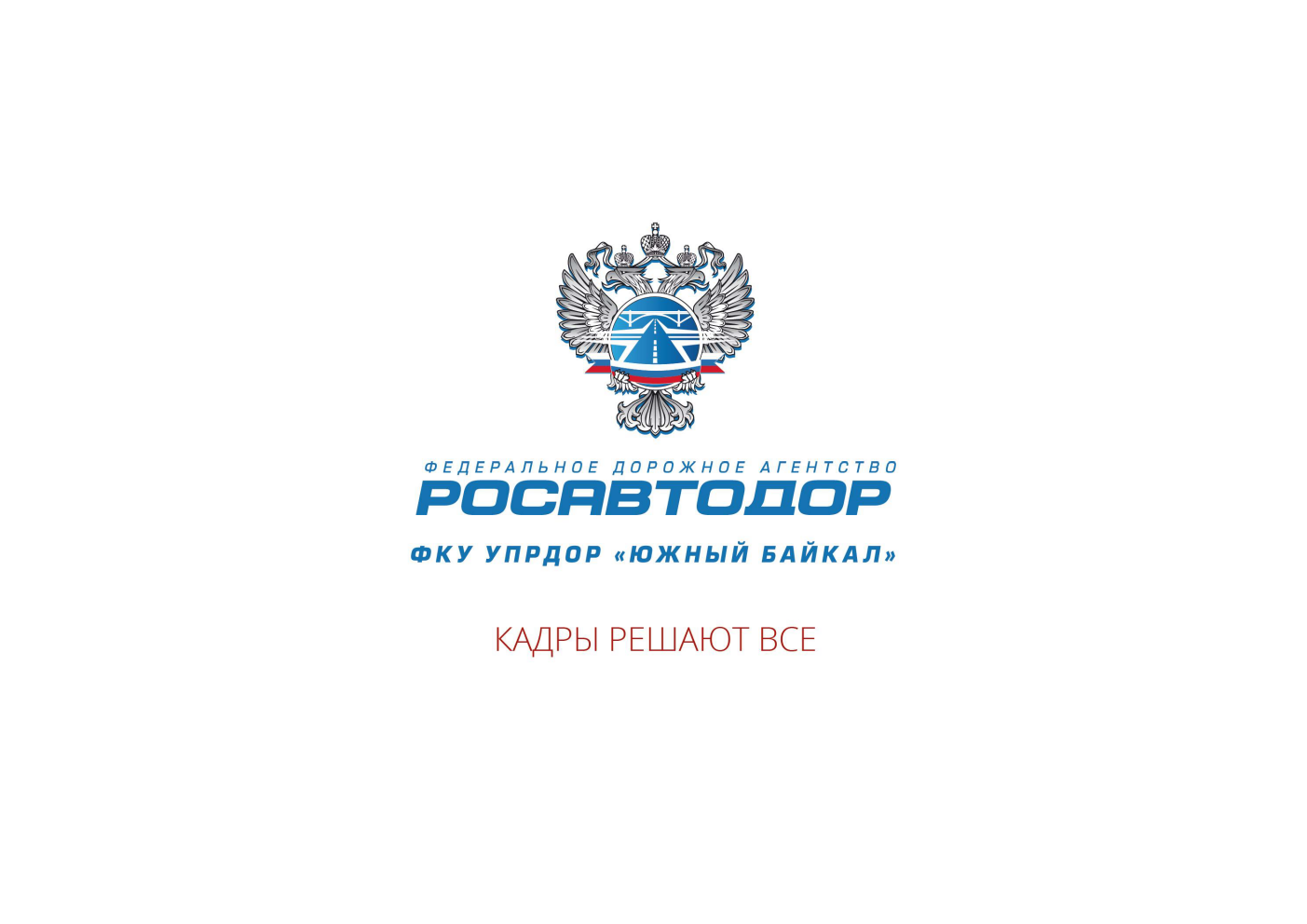 Управление талантами
Подход к развитию персонала
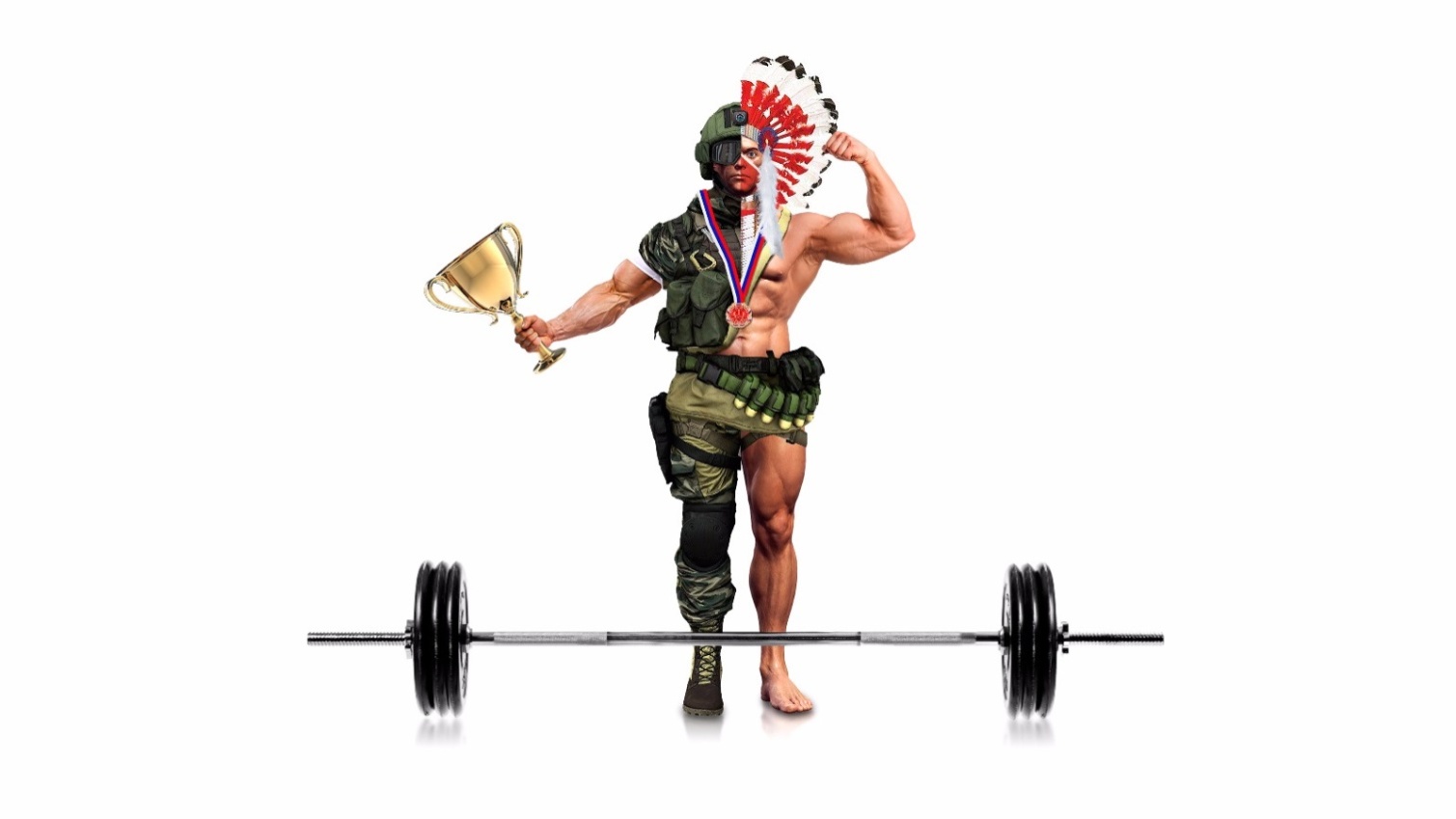 Кадры
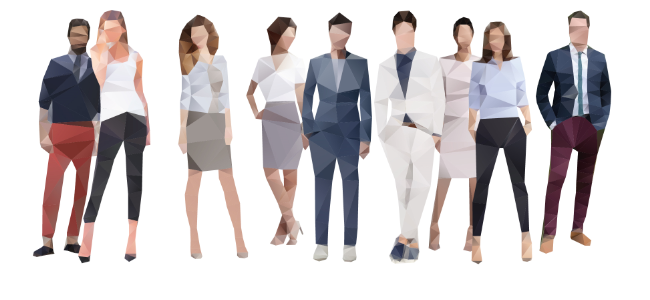 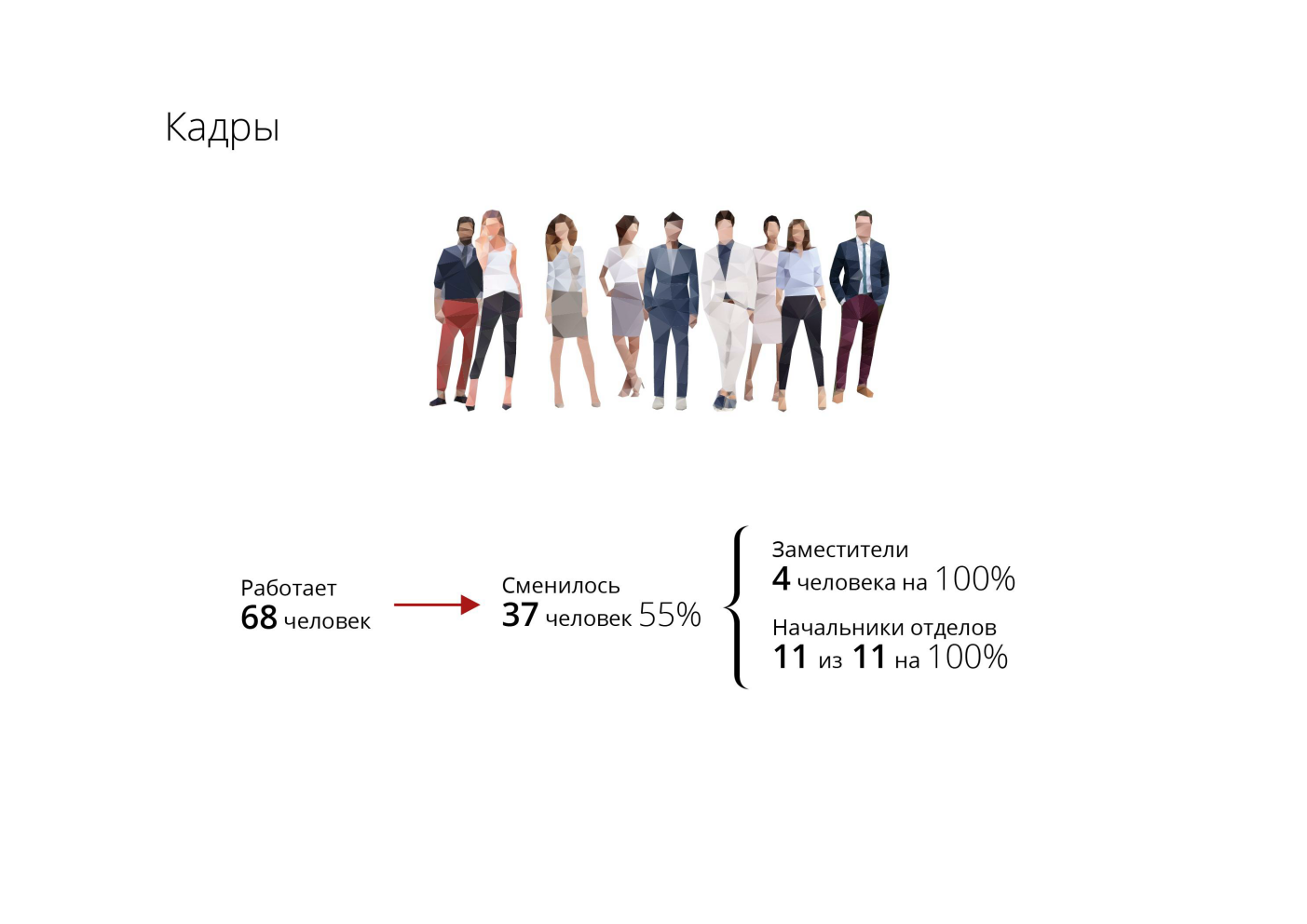 62%
67 человек
42 человека
2013
2016
Сотрудники с 2-мя и более высшими образованиями
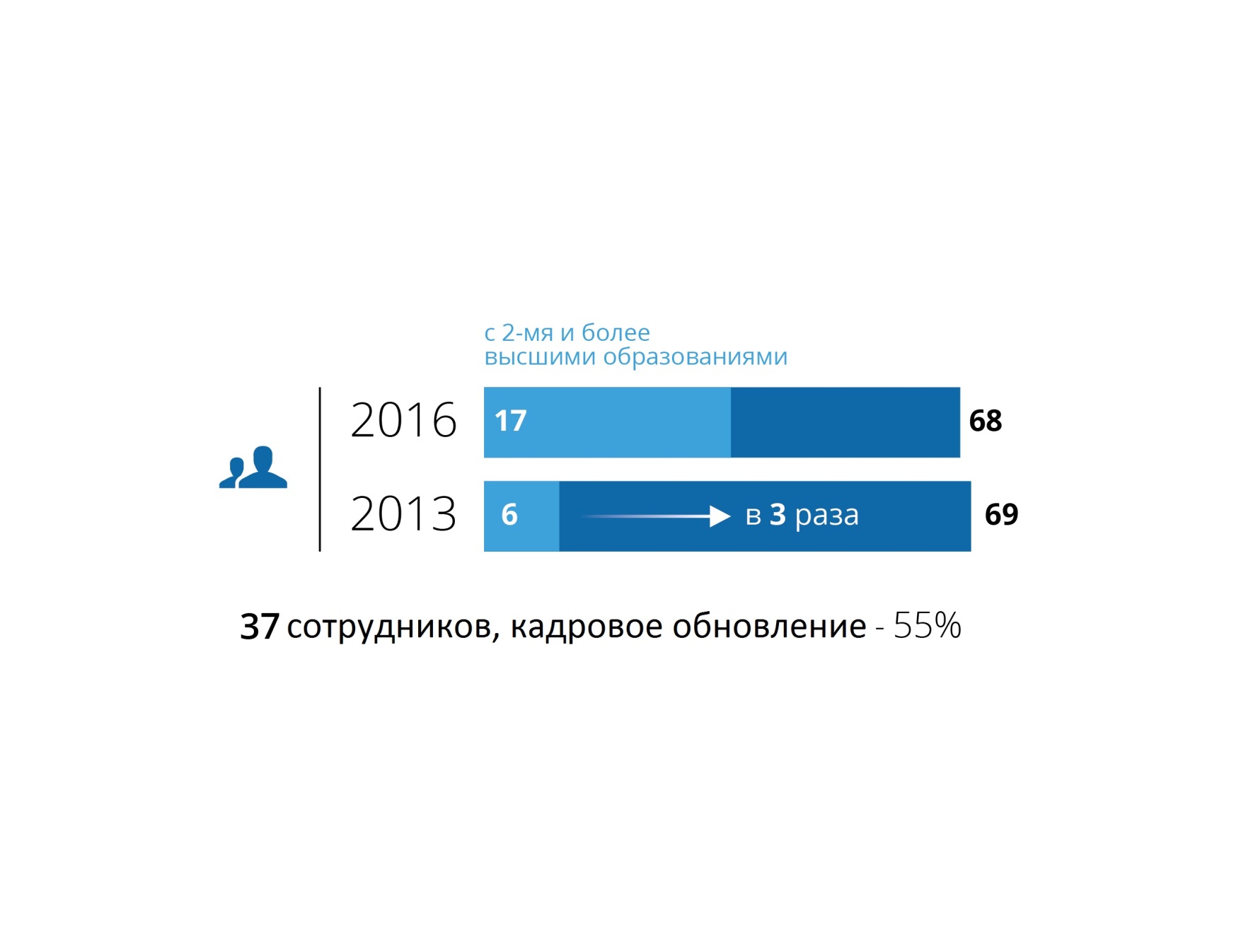 Динамика количества сотрудников, занимающихся спортом
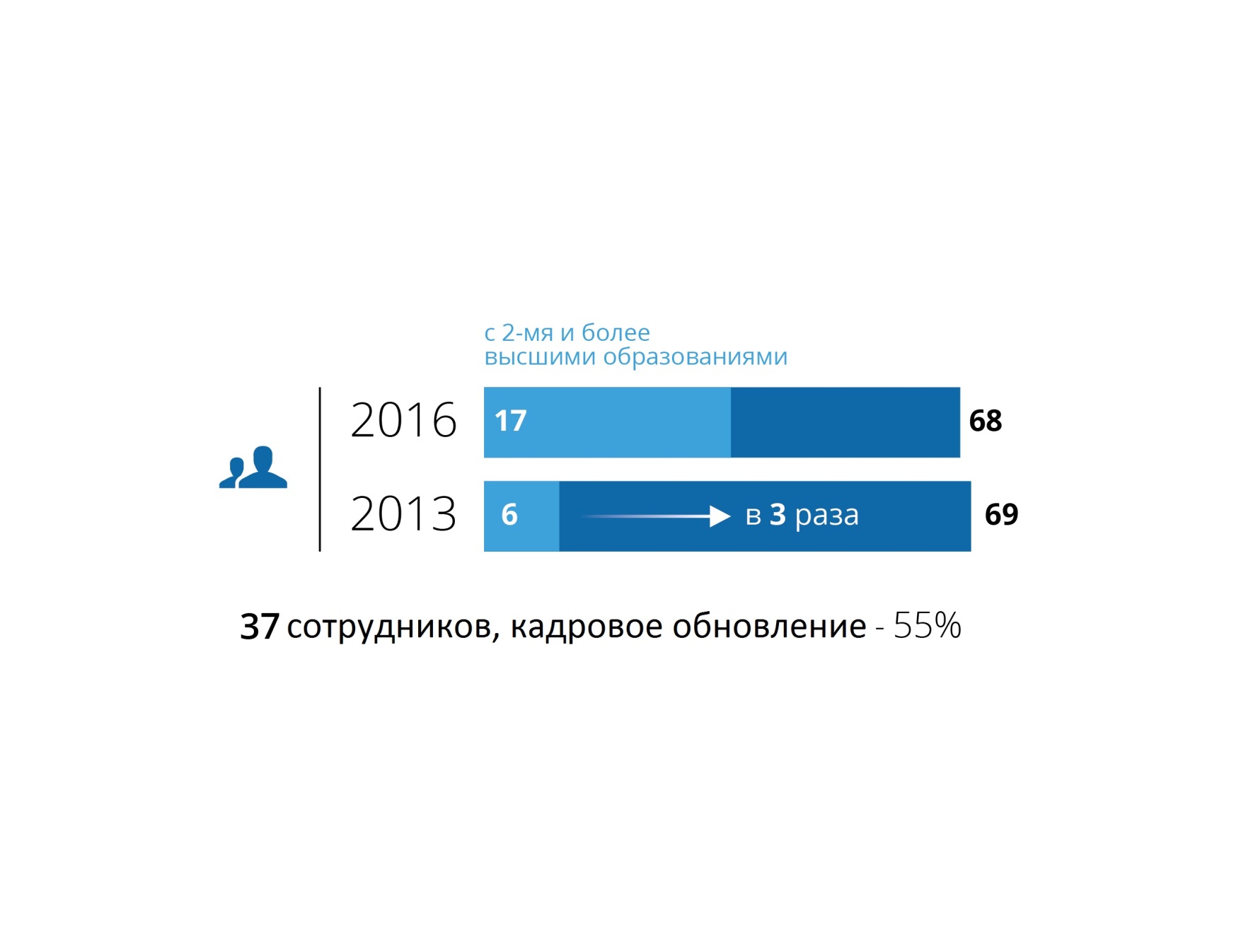 26
67
2017
10
2013
в 2.5 раза
69
Динамика количества курящих сотрудников
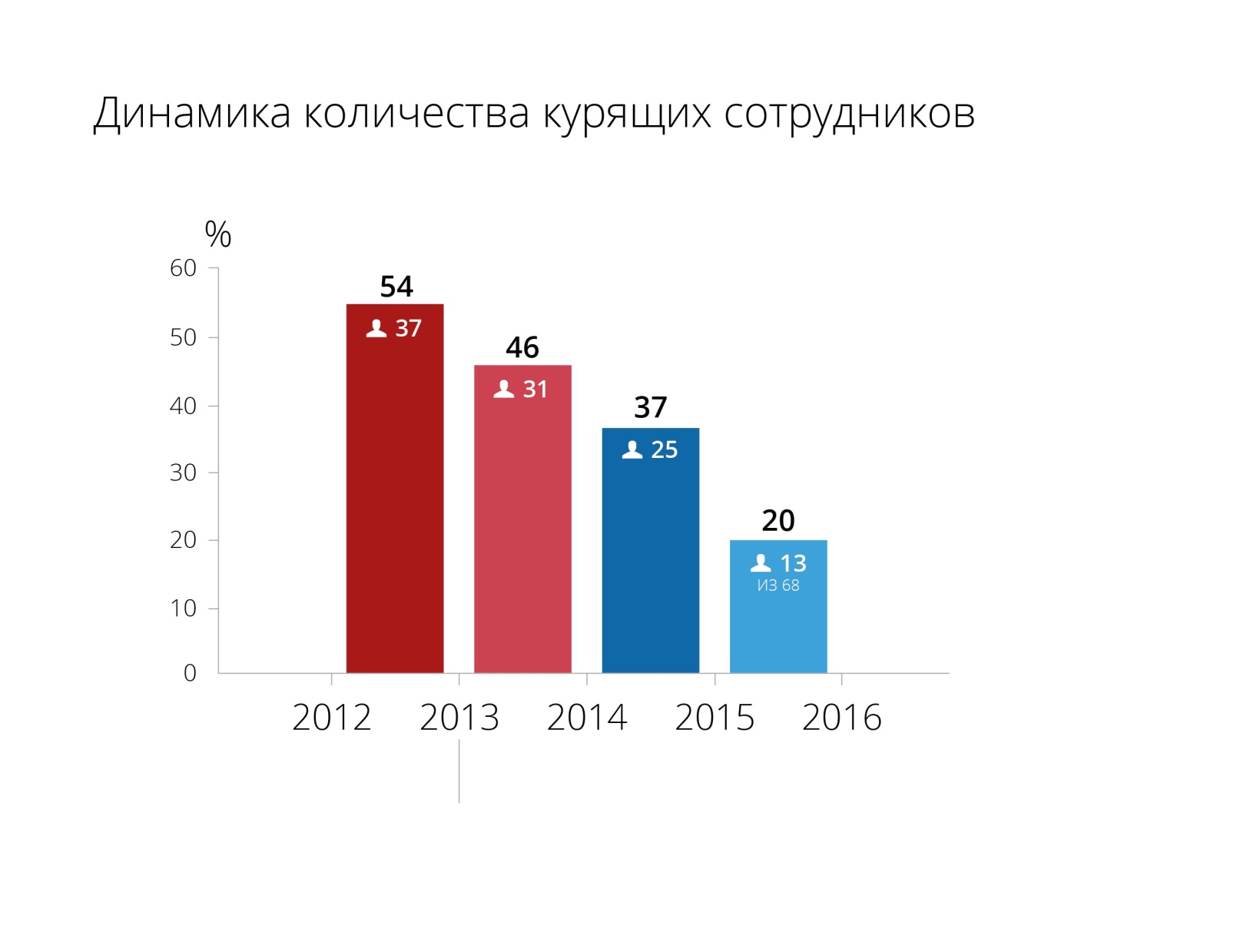 Задолженность по отпускным дням по Управлению
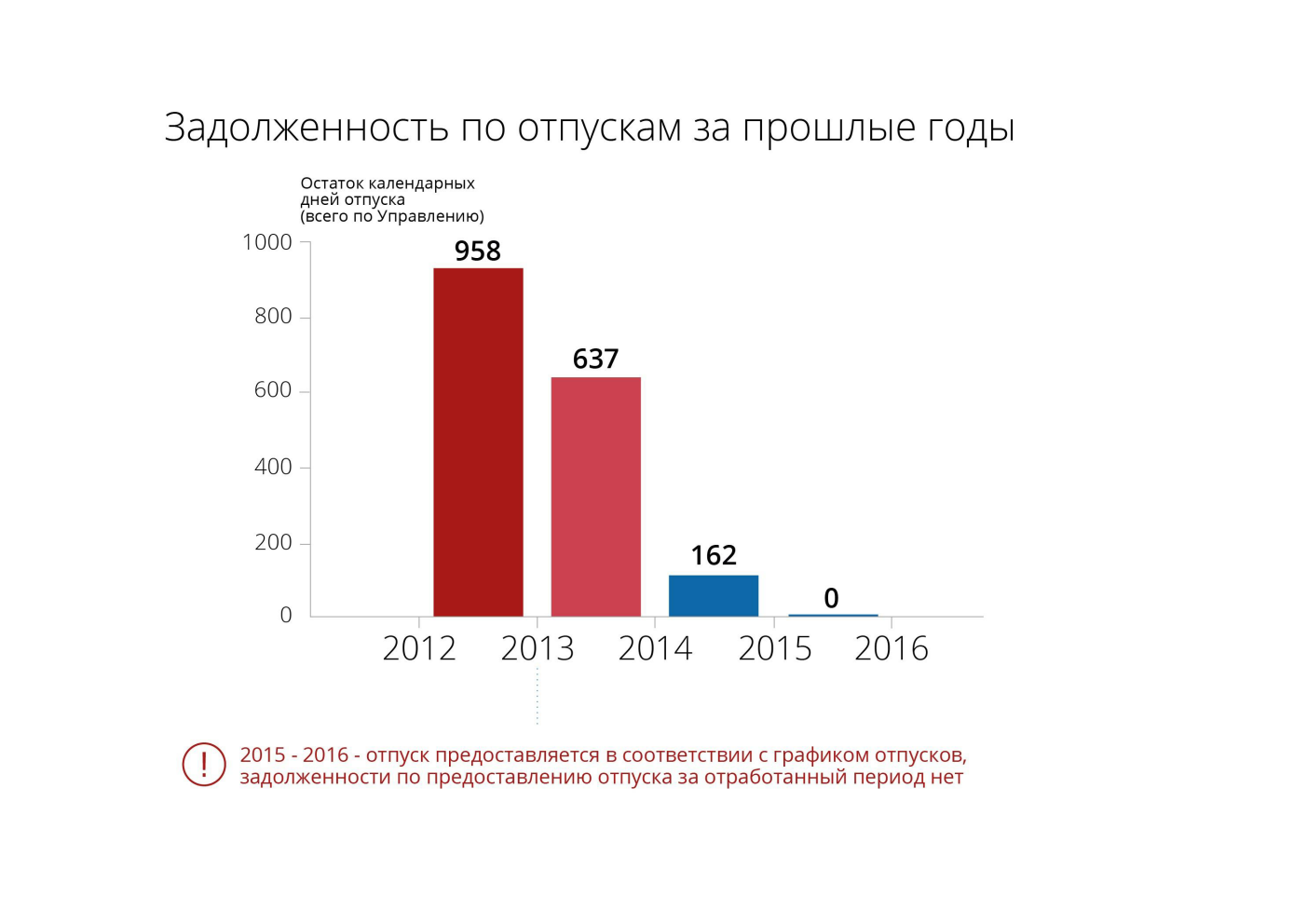 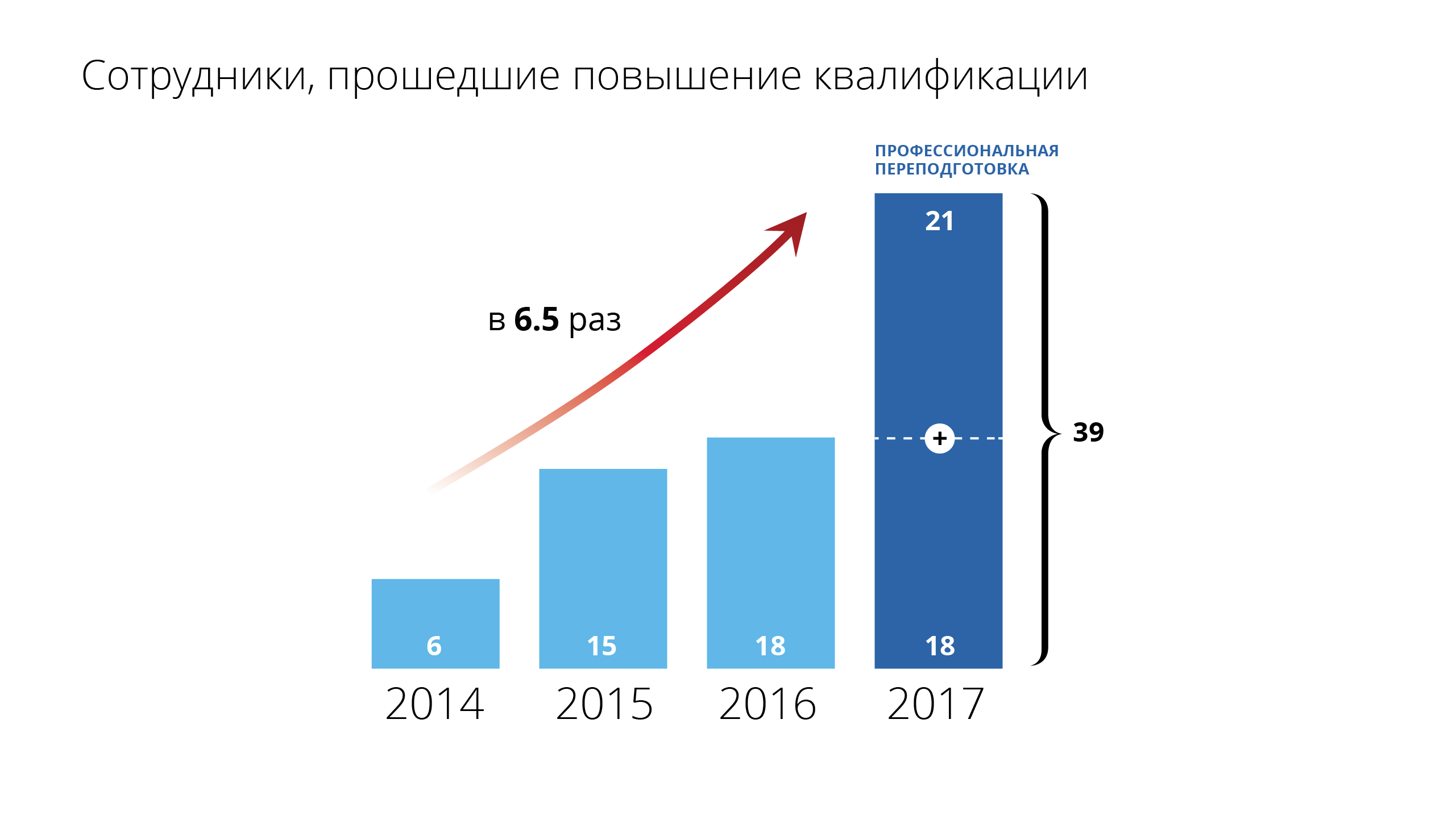 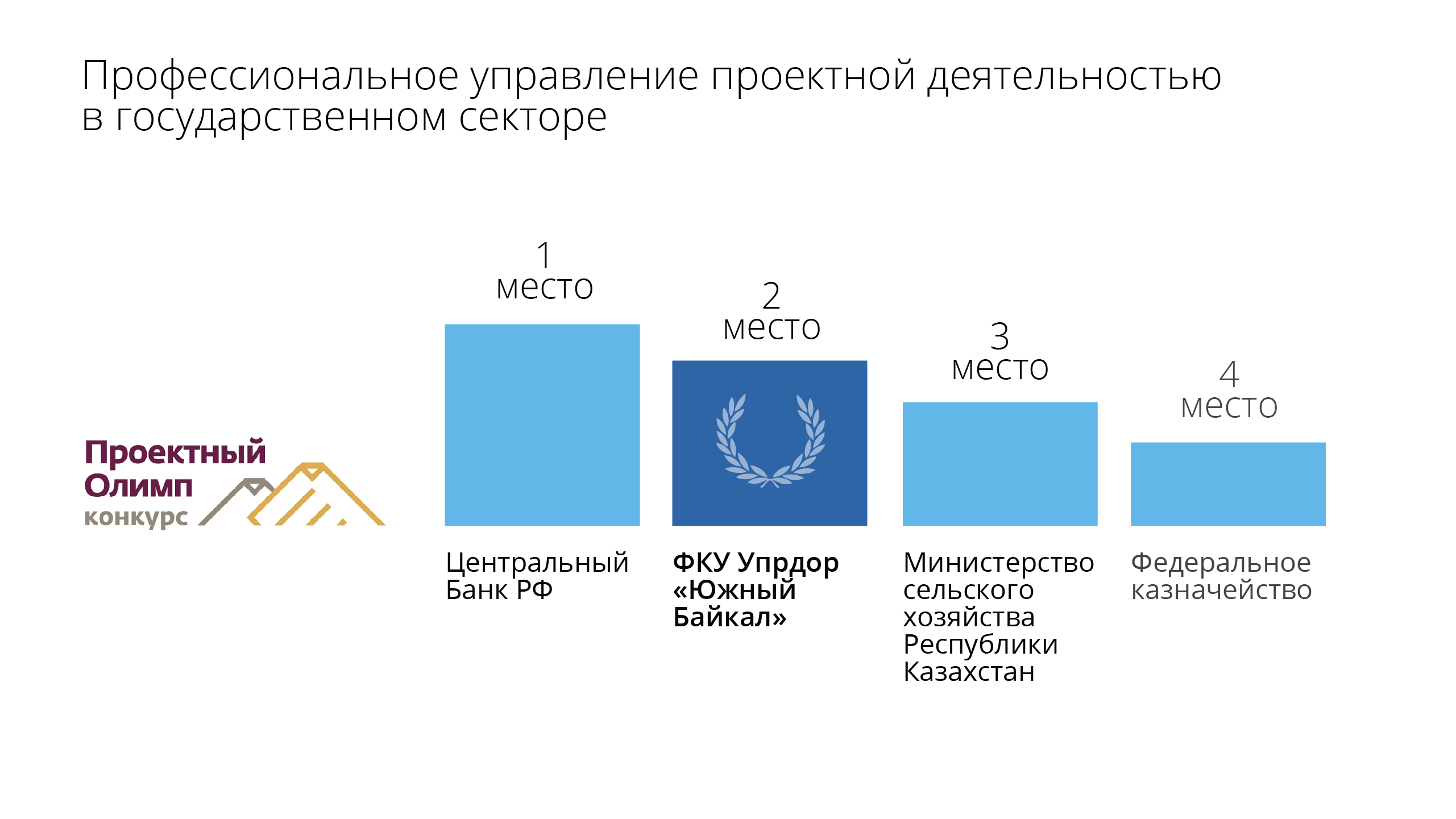 Преимущества Системы KPI
Размер премии зависит от выполнения персональных KPI
Четкое представление зоны ответственности
Не требует финансовых затрат
Возможность
 тиражирования
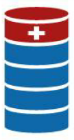 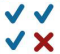 100%
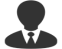 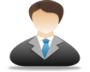 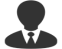 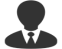 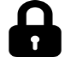 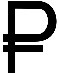 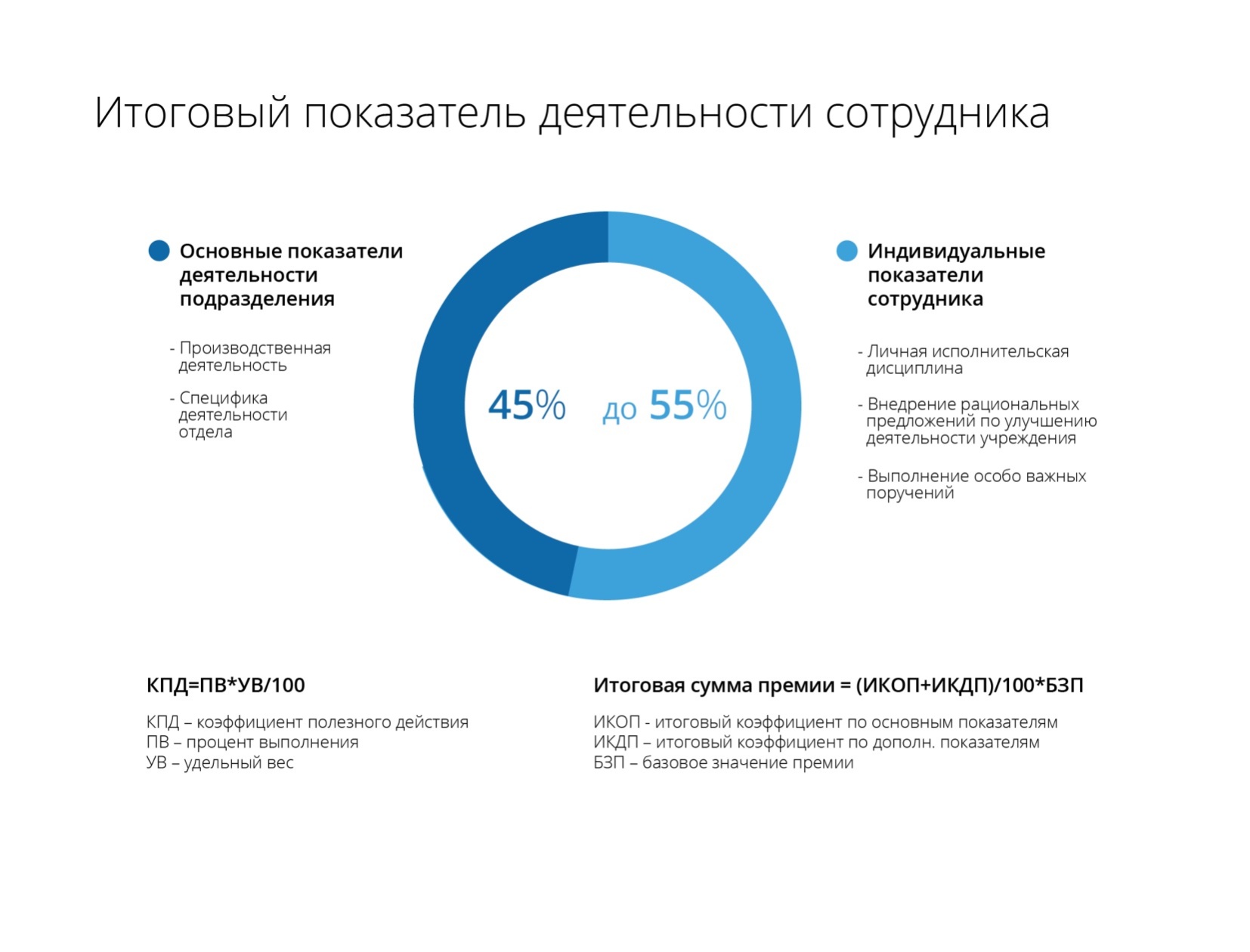 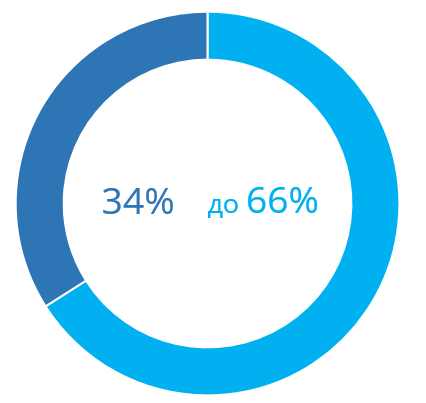 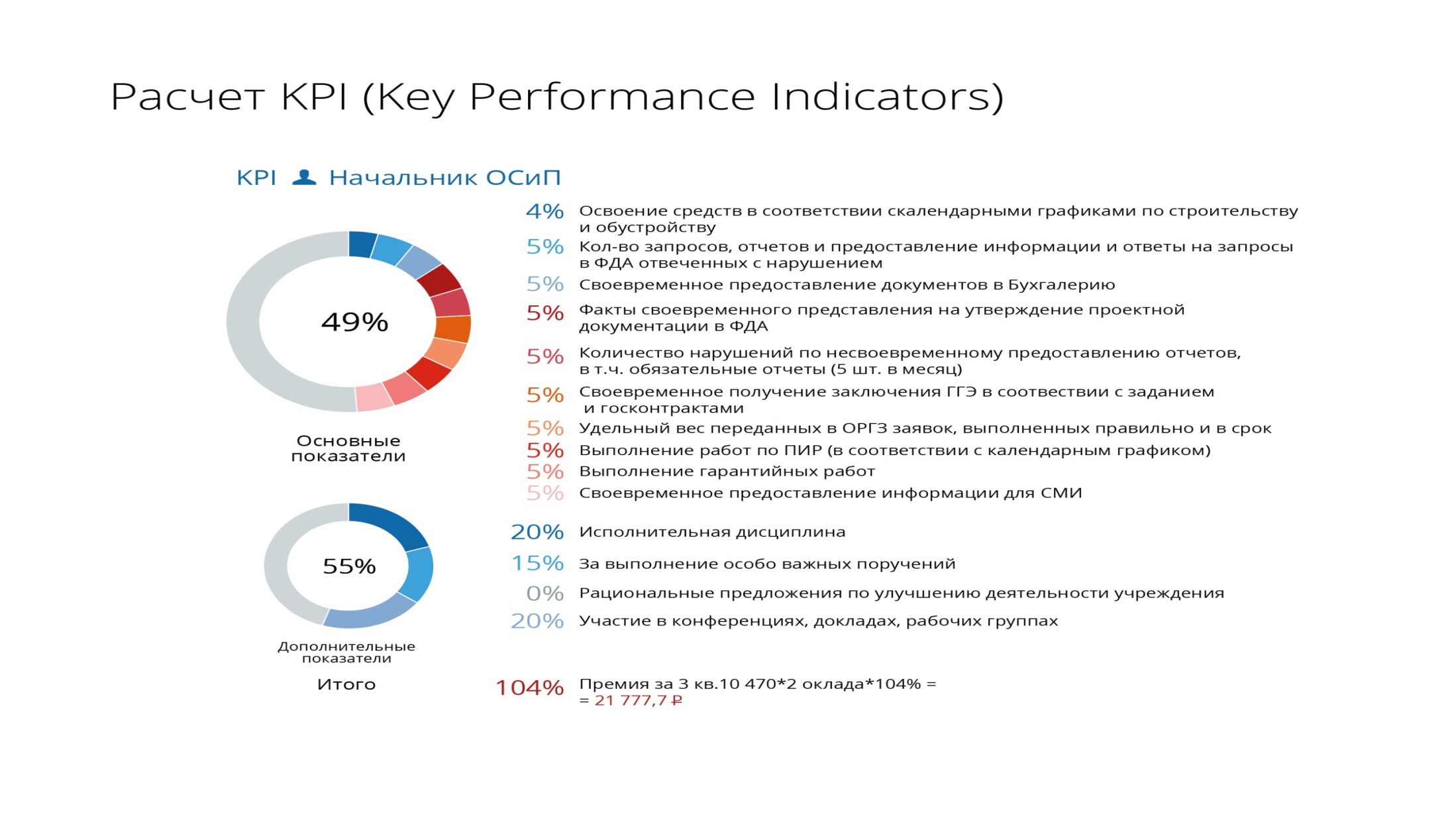 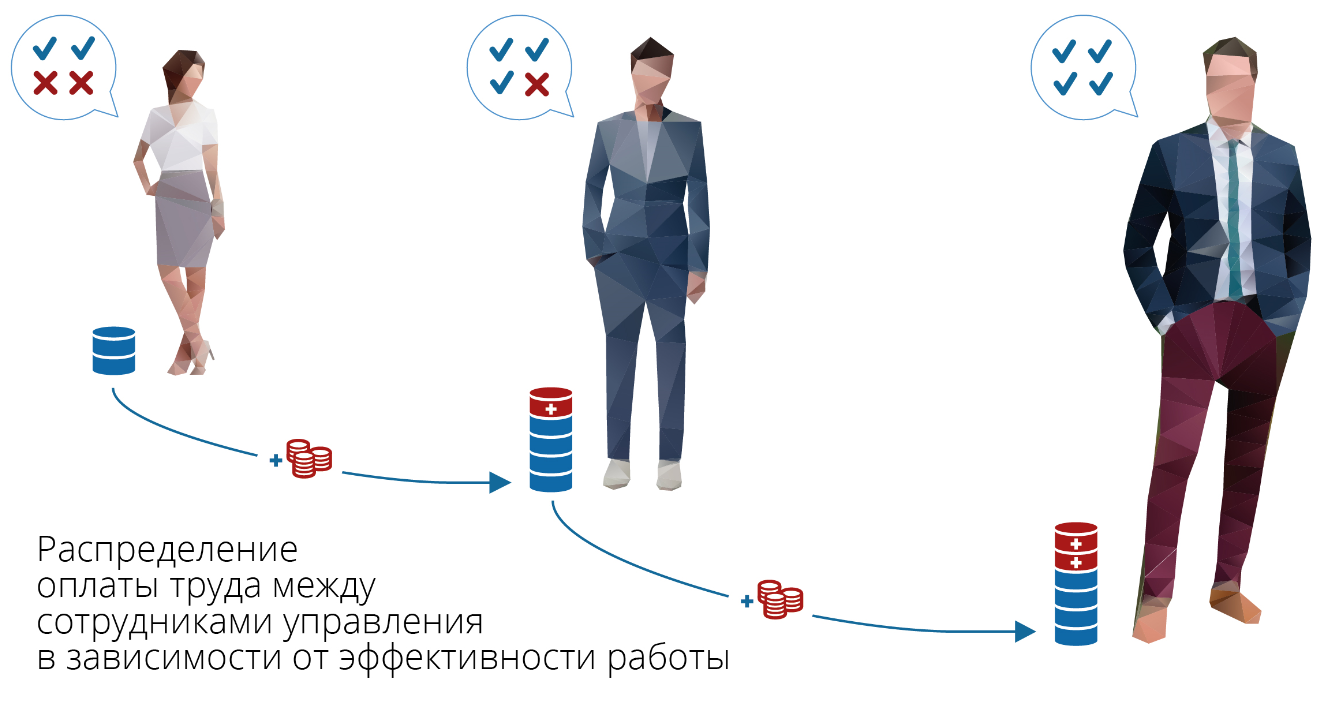 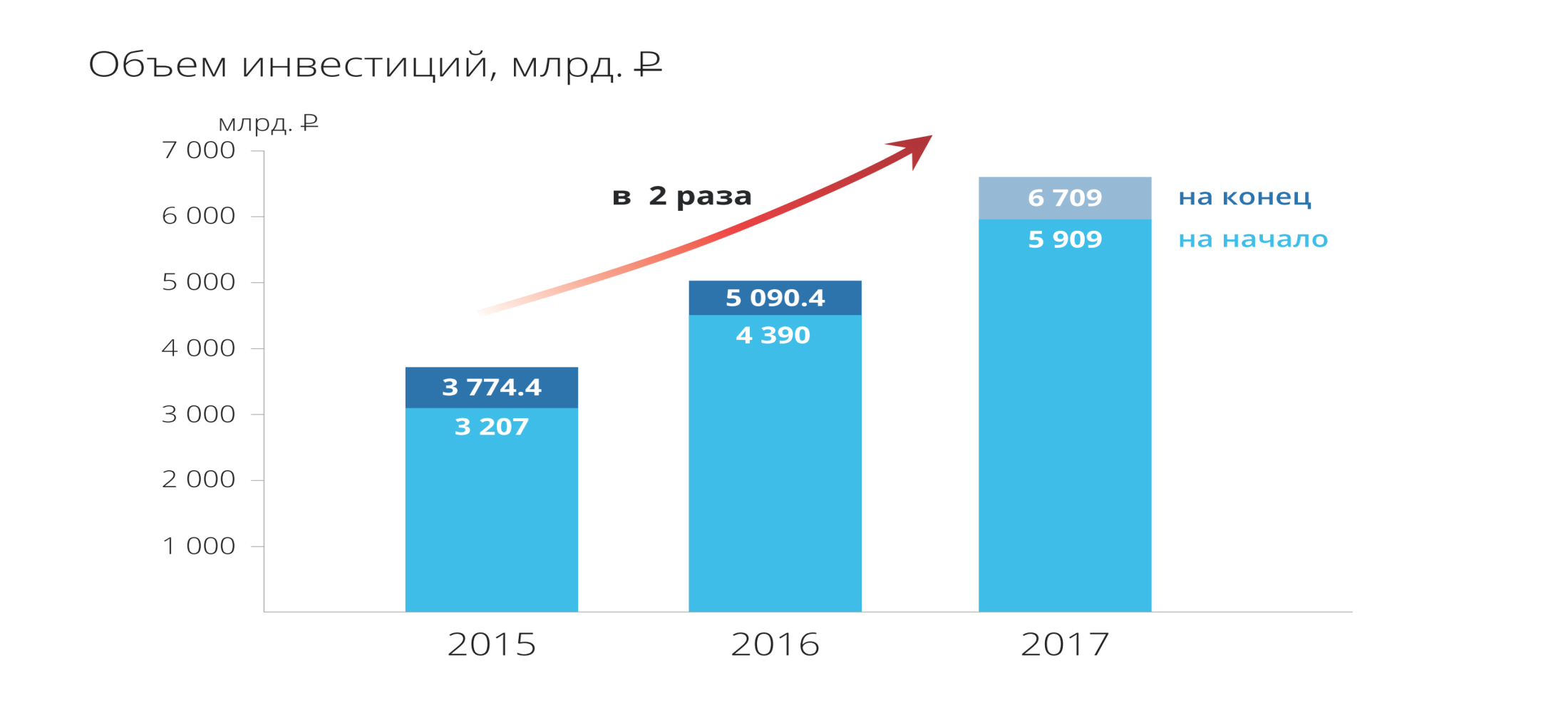 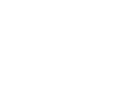 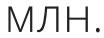 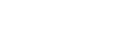 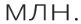 в 1,8 раз
Бюджетная дисциплина
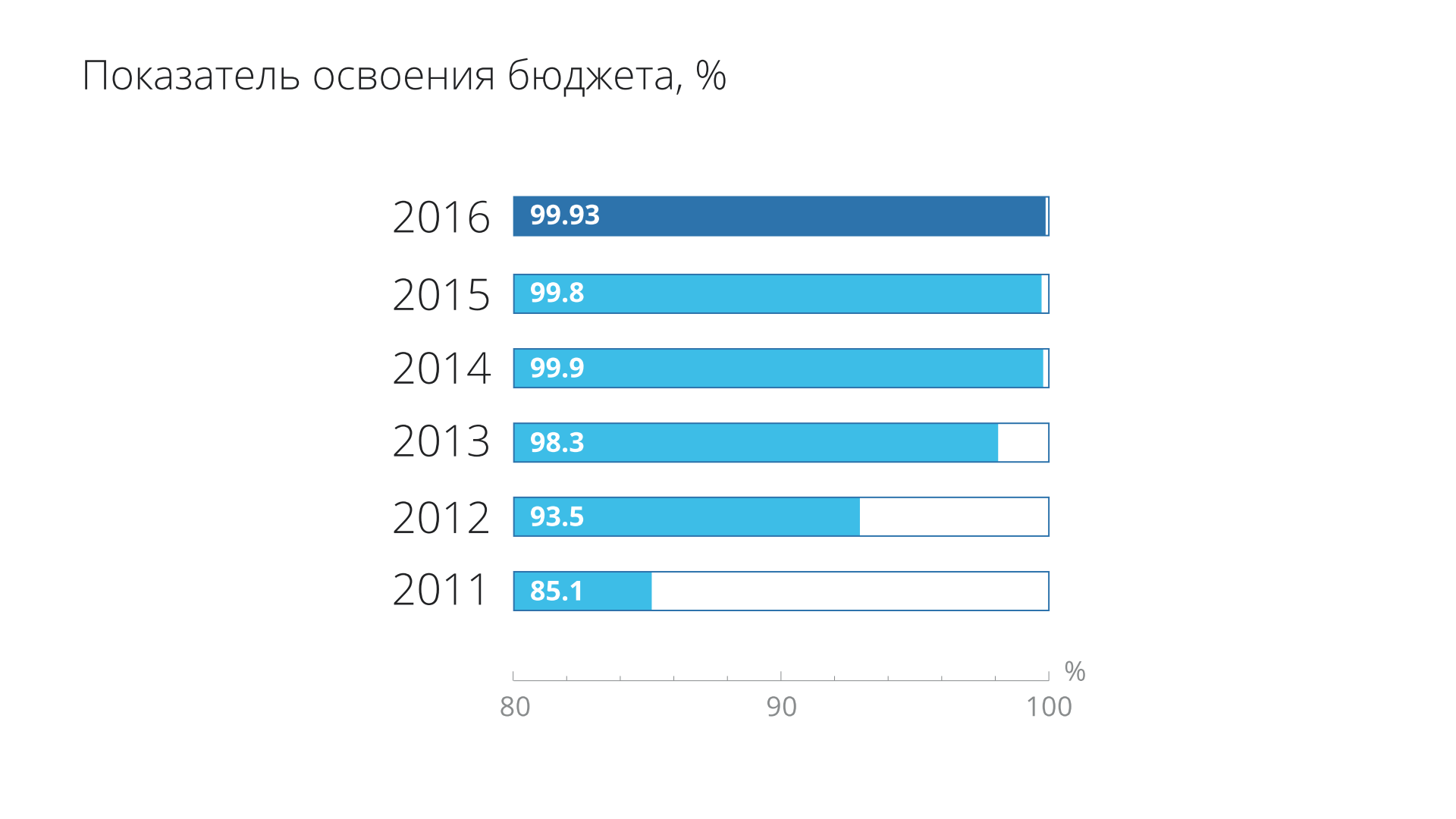 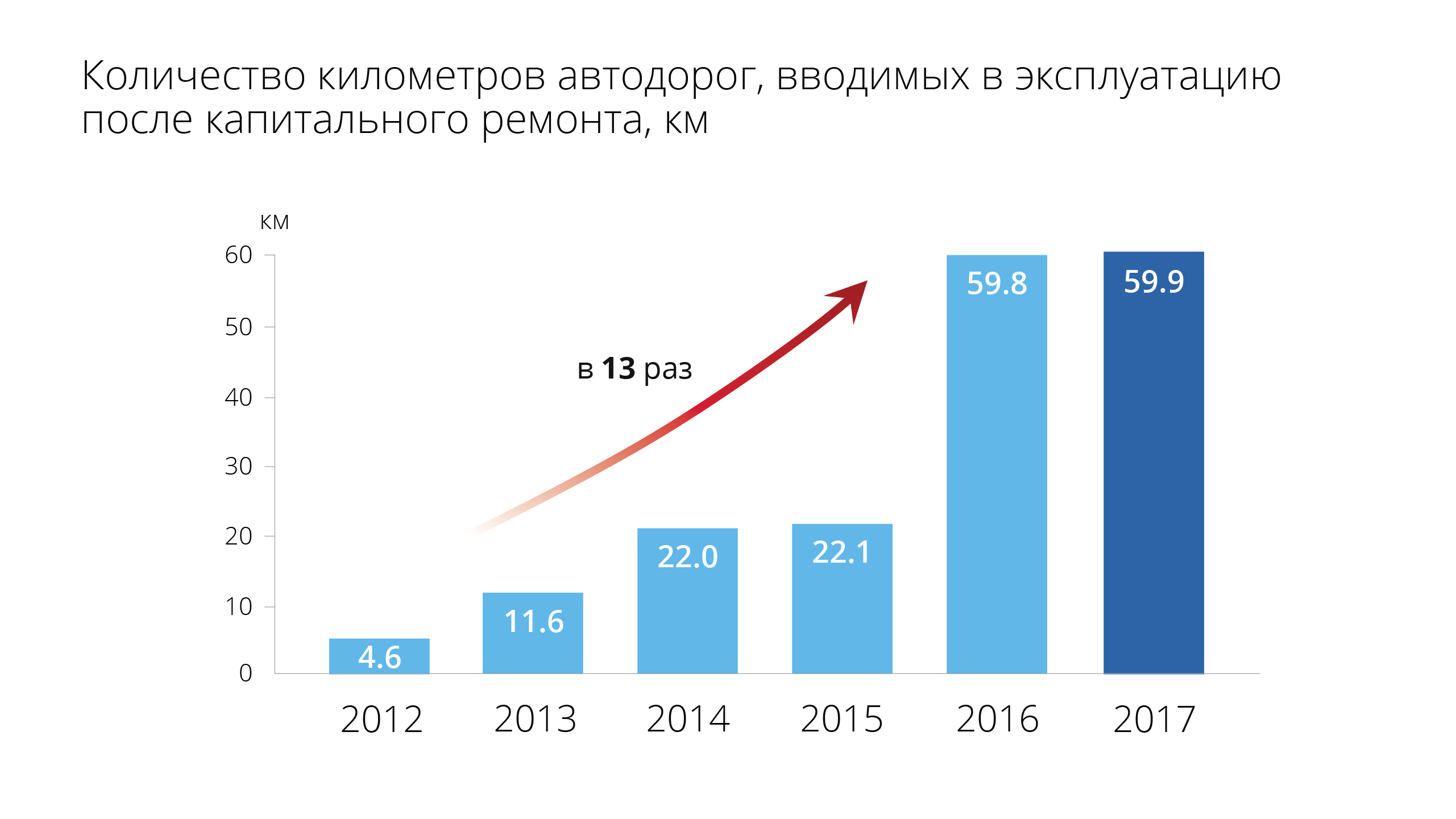 Организация спортивных тренировок
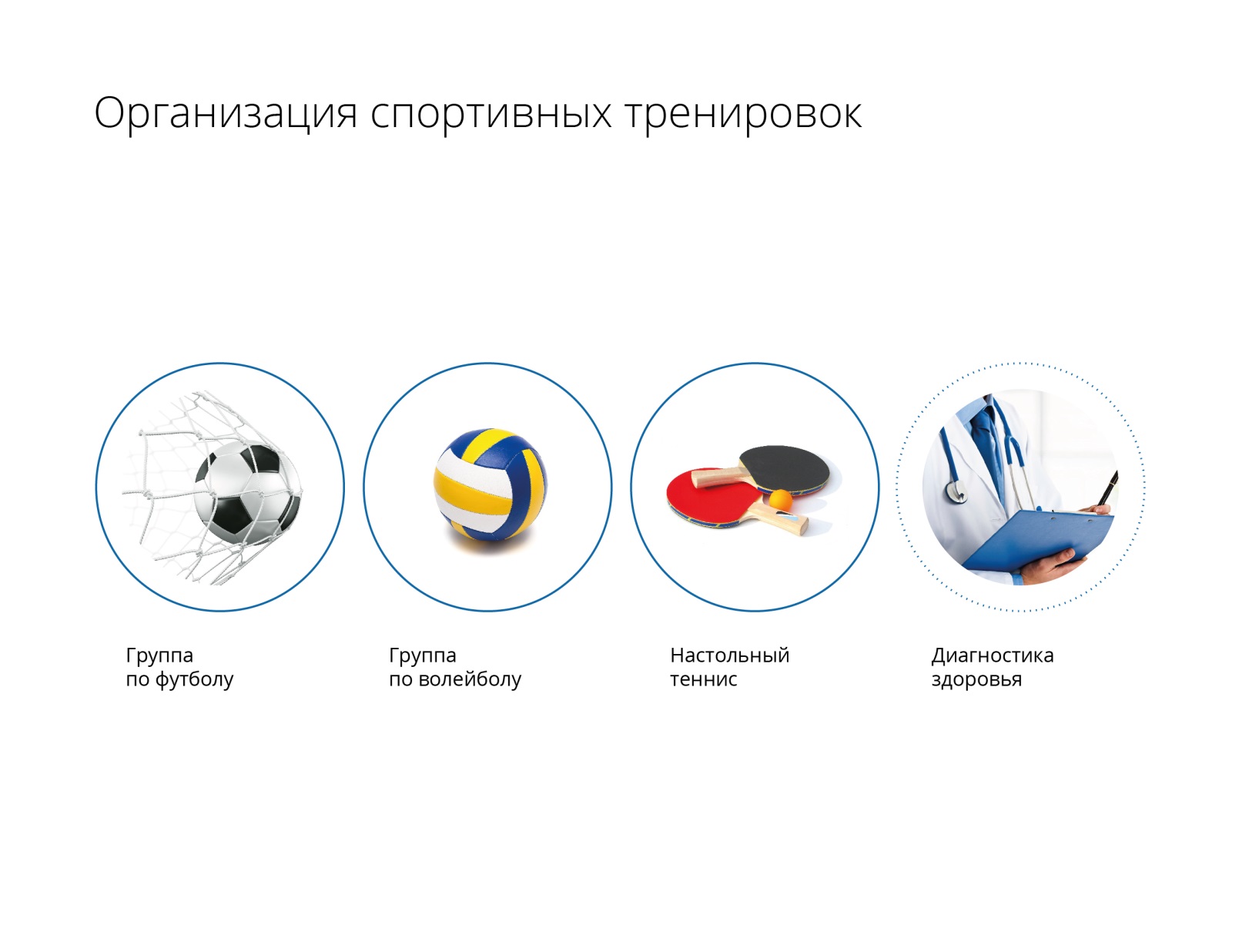 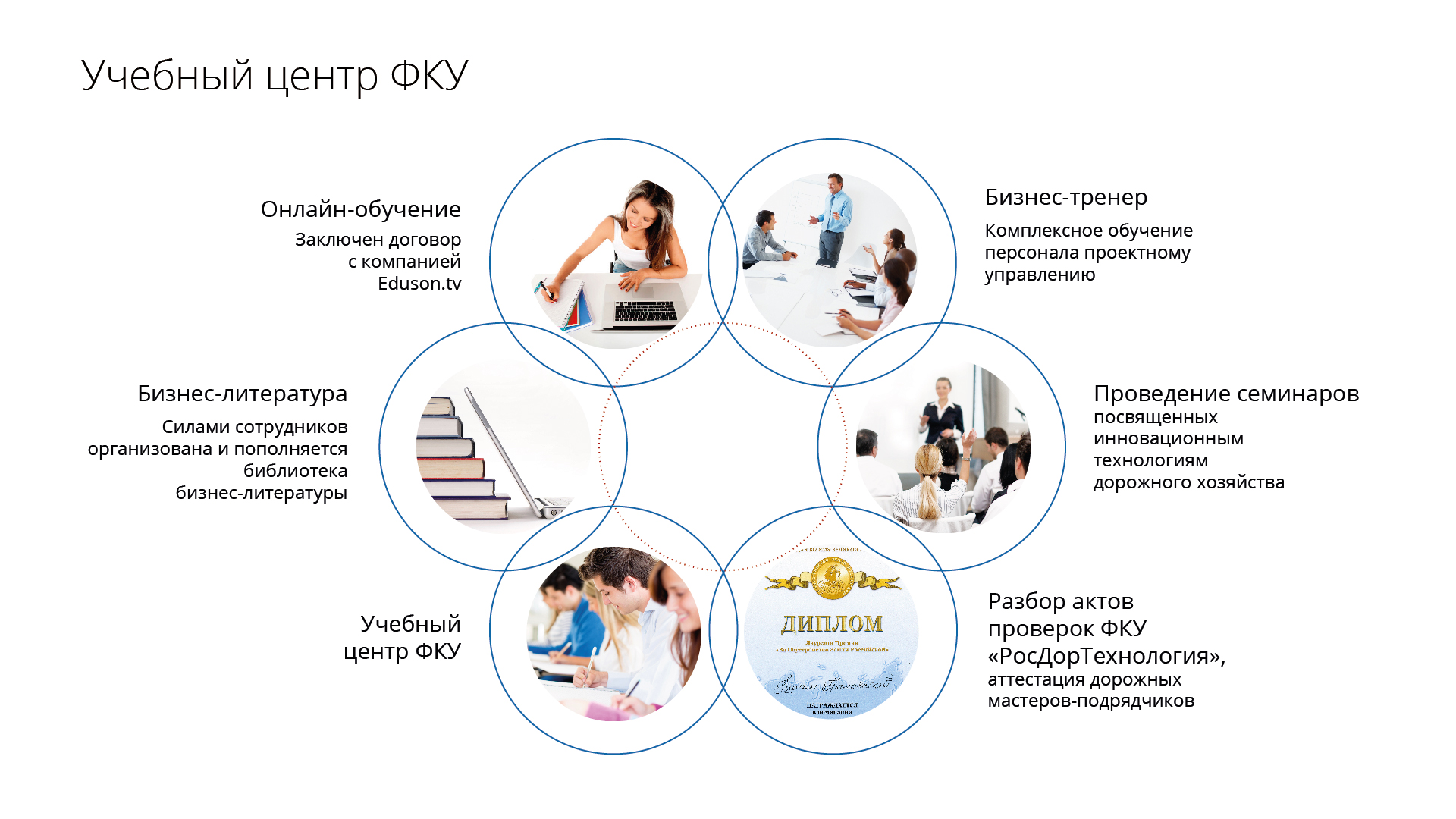 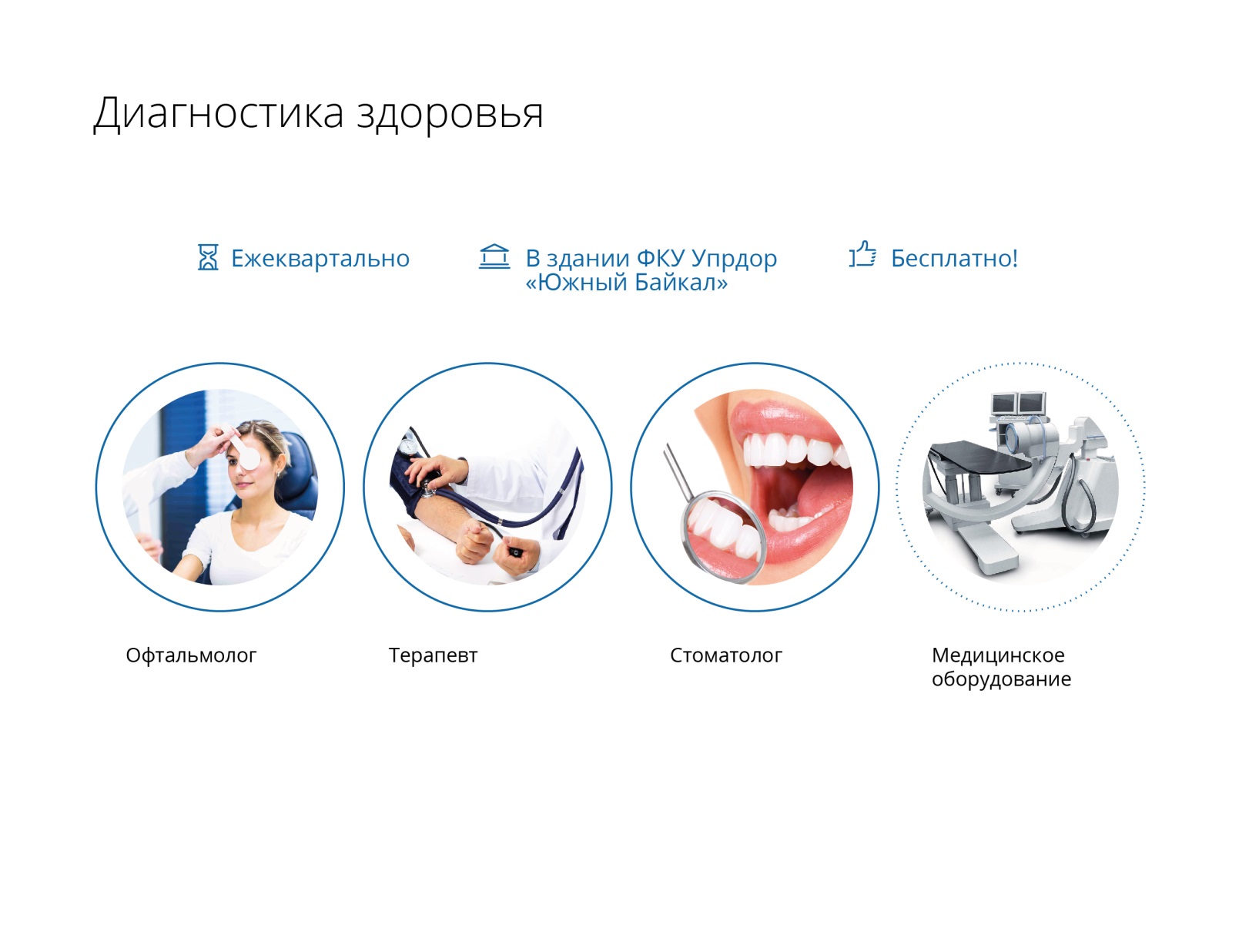 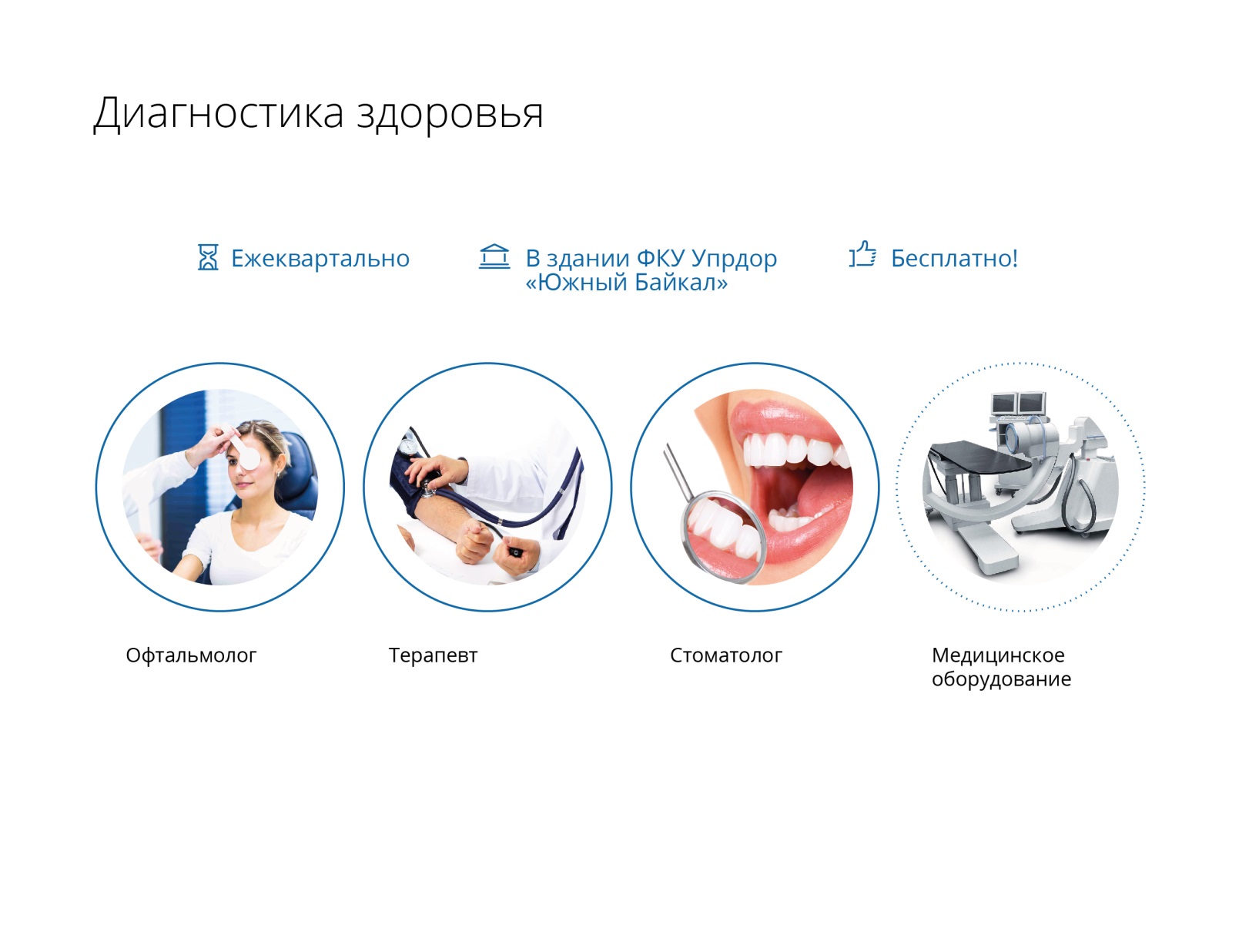 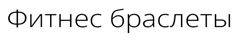 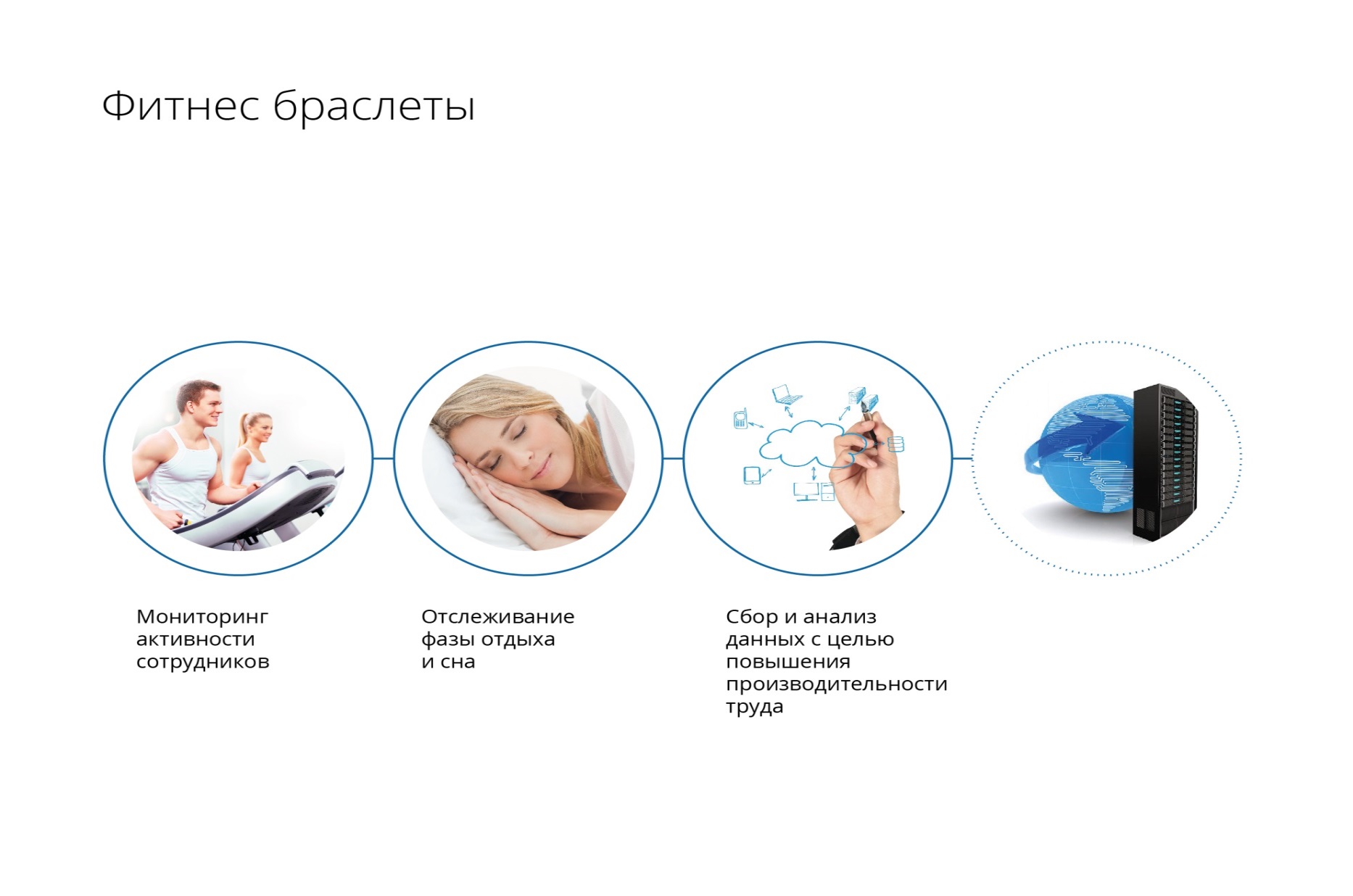 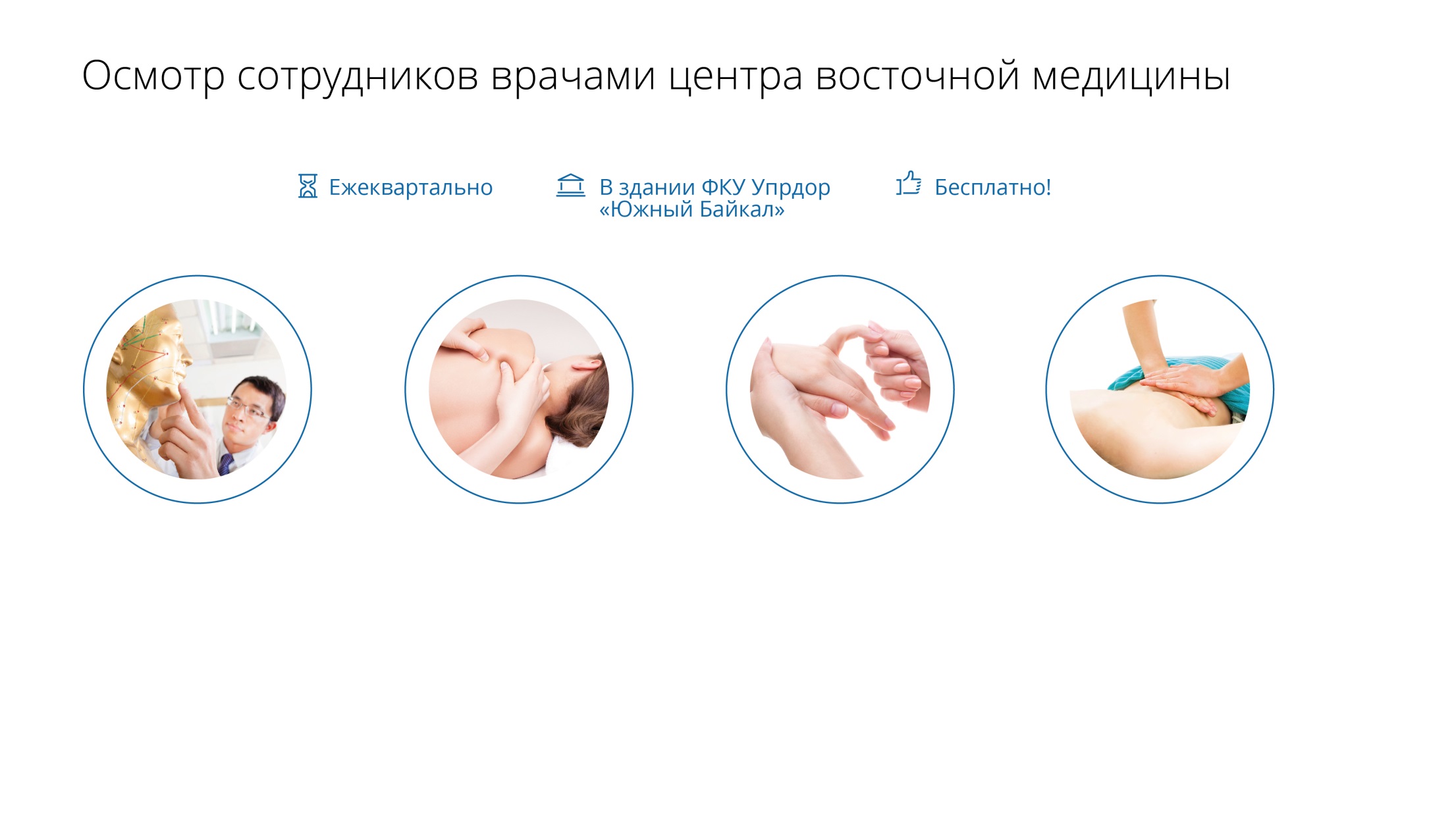 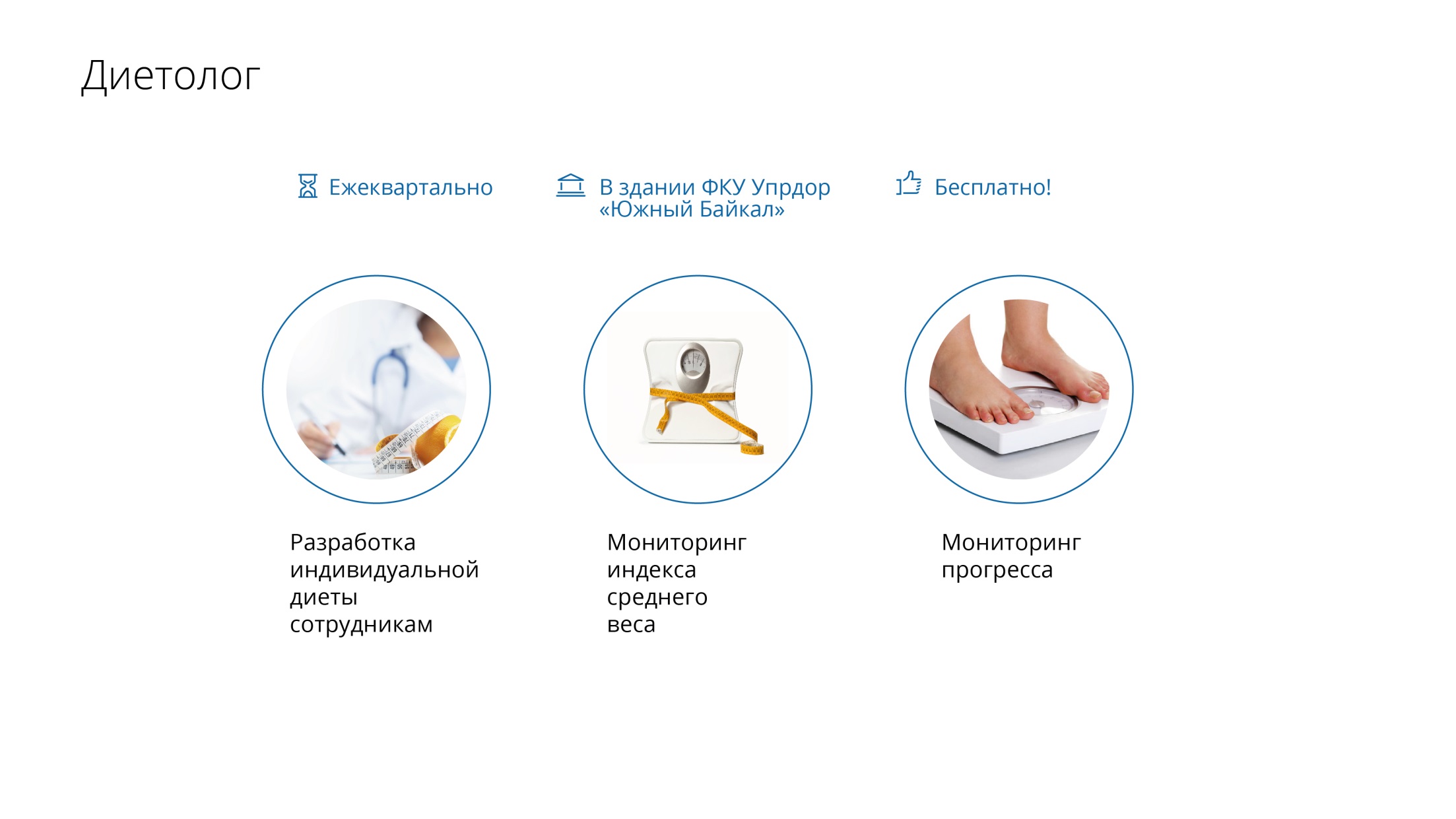 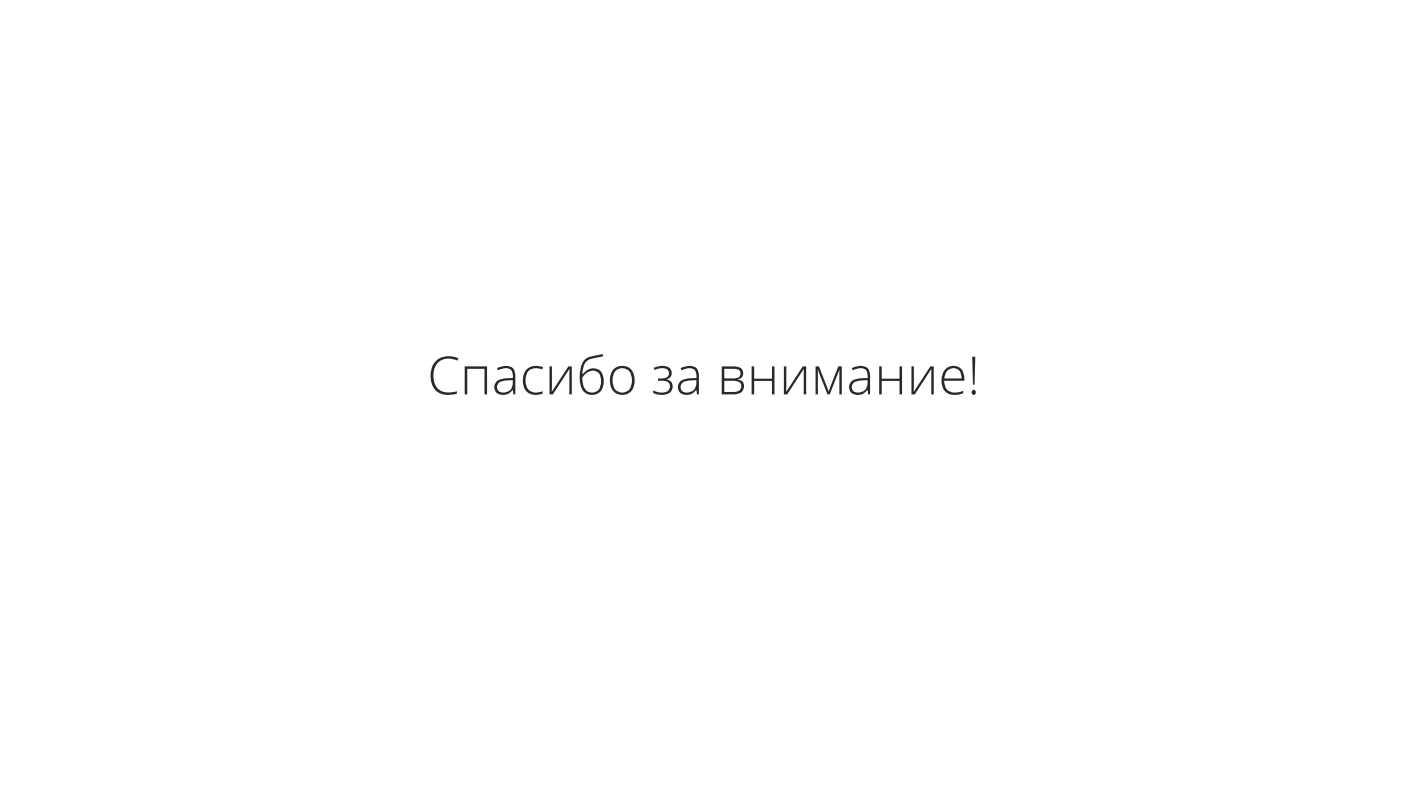